Building Family Efficacy  Linking Family Engagement to Learning Goals and Student Outcomes
Family Engagement Symposium
April 26, 2024
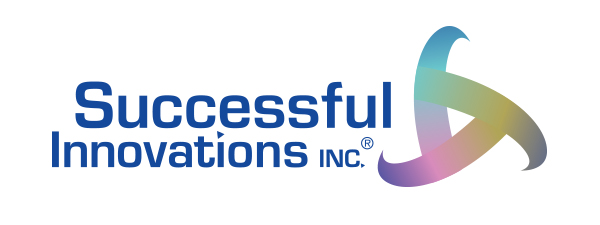 Essential Question: How do we maximize our ability to build relationships with families?
Family: refers to any adult serving in a custodial role in a student’s life; this includes biological and fictive kinships.

Relational Trust- Engaging in cultivating culturally responsive and respectful practices with families. It is based on four elements- respect, competence, integrity, and personal regard.
[Speaker Notes: We will review our essential question which is a continuation from our last session]
Family Engagement
A full, equal, and equitable partnership among families, educators, and community partners to promote children’s learning and development, from birth through college and career. 
(Reynolds and Clements, 2005)
(Mapp, Henderson, Cuevas, Franco, Ewert, 2022)
Linking to Learning
Adding a family engagement component to early childhood programs improves children’s outcomes.
[Speaker Notes: Child Parent Centers]
Linking to Learning
Collaborating with families through short-term interventions linked to learning can lead to significant gains in reading and math. 
(Van Voorhis, 2013)
[Speaker Notes: Shared reading, literacy-related conversations, targeted math workshops]
Linking to Learning
Partnering with secondary school families improves student achievement, mental health, and graduation rates.
(MacIver, 2015)
(Mapp, Henderson, Cuevas, Franco, Ewert, 2022)
[Speaker Notes: School visits Transition to high school collaborate with feeder schools]
A Multi-Tiered Approach to Family Engagement (ascd.org)


http:www/ascd.org/el/articles/a multi-tiered approach to family engagement
[Speaker Notes: read and discuss]
Reflection
What are your specific goals for family engagement this year?

There is a clearly articulated vision for family engagement in your district; does this vision transfer over to the school level?
Reflection Question
If you had parents to come to school that you haven’t seen all year, what would you have them do?
Why Do Families Disengage?
Cycle of Disengagement (Constantino)
Self-Preservation
Isolation
Stress
Anxiety
Fear
[Speaker Notes: Dr. Constantino spoke about the cycle of disengagement- Self- preservation, feelings of isolation, stress that we all live under and fear of coming into the school]
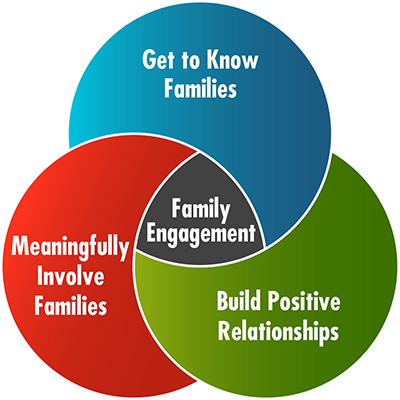 [Speaker Notes: I love this graph - Get to Know Families, Be Meaningful- Build Positive Relationships Building Positive relationships by giving families strategies to help their children]
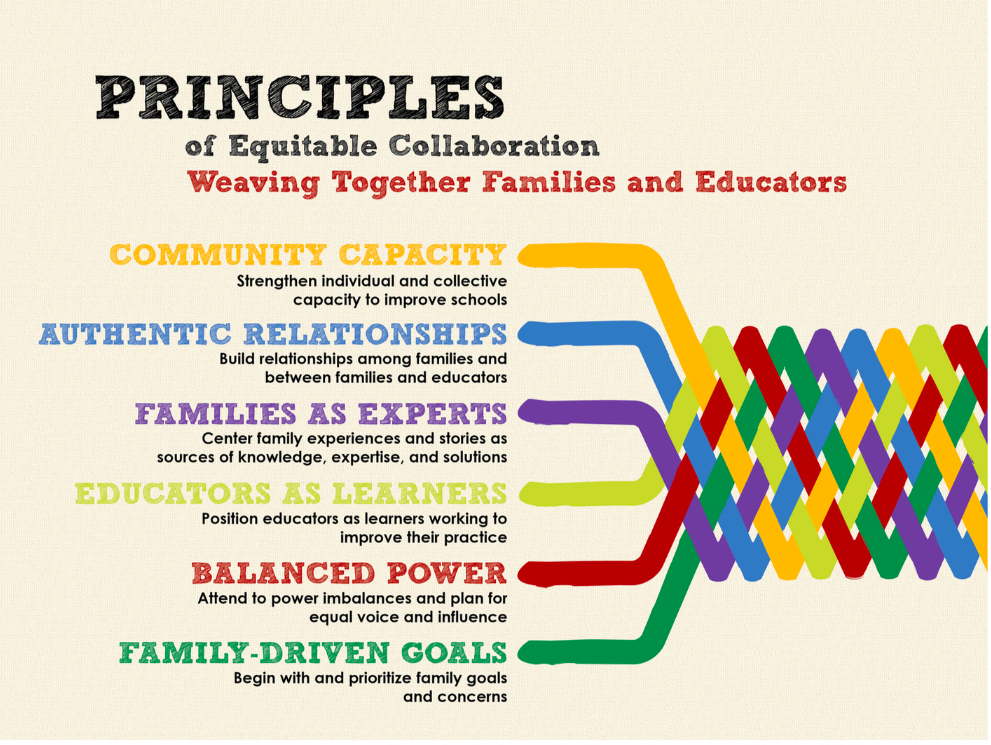 [Speaker Notes: What resonates with you]
Five Simple Principles
Constantino
Principle #1 A Culture That Engages Every Family
Principle #2 Communicate Effectively and Build Relationships
Principle #3 Build Family Efficacy
Principle #4 Engage Every Family in Decision Making
Principle #5 Engage the Greater Community
Four Ways to Build Family Capacity
Reinforce and celebrate families’ awareness of the important role they play and share a two-way communication strategy.

Offer families the opportunities to build skills and confidence. Help them to be an active partner in setting goals and making decisions about their child’s ongoing learning experiences.
Share information that is realistic and presented through a   positive lens.

Assure families, especially those who may be unfamiliar with the school culture that they have a powerful voice and share ways that they can use it.
[Speaker Notes: Focus Groups/ World Cafes/Surveys short but sweet/ Determine what it is you are trying to measure]
What Can Educators Do?
Most Schools are Adept at Engaging the Already Engaged

Family Engagement is NOT About Doing More, but Doing What WE Already Do, Differently

Family Engagement is a PROCESS, not an EVENT
Constantino
All families have aspirational, navigational, social, linguistic, familial, 
and resistant capitals 
which are interdependent and constantly changing (Yosso, 2005).
Aspirational
Navigational
Familial
Cultural Capital – 
Non-financial social assets that promote social mobility beyond economic means.
(values, knowledge, ideas)
Community Cultural Wealth
Resistant
Linguistic
Social
[Speaker Notes: We have to honor cultural capital.]
Build Family Efficacy
The School makes a conscious effort to educate families on how to play a proactive role in the learning life of their child throughout the child’s career
The school is committed to the academic socialization of families. Develop strategies that encourage and support family engagement in all classroom
Families participate in the development of the student’s learning plan
Allow families to use cultural capital (local knowledge, personal skills, assets, and networks to support school programming.
Core Competencies
Construct learning opportunities with families
[Speaker Notes: GOES BACK TO CULTURAL CAPITAL- MANY FAMILIES FEEL THEY DO NOT HAVE THE “SMARTS” TO PROVIDE LEARNING OPPORTUNIITES- YOU HAVE TO FIND OUT WHAT YOUR FAMILIES KNOW]
Core Competencies
Link family & community engagement to learning and development
[Speaker Notes: THE HOT DOG SOCIALS AND RELATIONSHIP BUILDING IS IMPRTANT BUTG ALWAYS TIE IT BACK TO LEARNING. FAMILY GNGAGEMENT PLAN- DEVELOP YOUR OWN RUBRID AND EVALUATE]
Strong Trusting Relationships among families, schools, and communities lay the foundation for all other efforts to succeed


Authentic two-way communication is key to developing trusting relationships and deeper understanding


Family school community partnerships can be transformative at both the personal and institutional level


Meaningful family engagement practice must be systemic and sustained through resources, leadership, support, and infrastructure.


When family engagement is a core value of school systems, it is a powerful equity strategy










 Mapp, Henderson, Cuevas, Franco, Ewert
What Can Educators Do?
Three of the Seven Big Ideas
Relationships with Families that are Disengaged Must Lead to Increased Family Efficacy

There is a Direct Correlation Between Underserved Students and Disengaged Families

Without a Process to Build Staff Capacity to Engage and Promote Family Efficacy the Process Cannot be Sustained Over Time
Constantino
[Speaker Notes: I  know you have been working on your strategic plan]
Develop a Family Engagement Action Plan
If you don’t know where you are going….. Any road will get you there, but how will you know when you are there?


-Have you developed actionable & measurable goals for family engagement?   Some have family engagement in their school’s goals but do not have a specific action plan for family engagement.
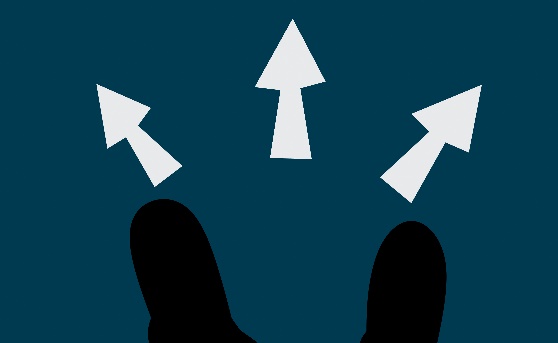 Where Do We Begin?
Evaluate your current status
Formulate goals/strategies
Strategize and link your goals to learning
Action steps/responsibilities
Review your performance
Evaluate your parent engagement plan
[Speaker Notes: Evaluate where you are today in relation to your parent engagement efforts, programs & activities.  How well are we doing?  By getting a sense of where you are today and where you would like to be in the future, will help you to develop a vision for PI

Your goals and strategies should include activities that meet the specific needs of your school and parent community

Establish a year long schedule for how the plan will be accomplished with action steps, timelines and people responsible

At the end of the year it is important to obtain feedback regarding the PI plan both from an internal and external perspective – parents & community

Examine your student achievement results to determine if and how the parent engagement plan positively impacted student achievement

One beginning strategy is conduct a self assessment that would provide information from various needs of your school community]
Needs Assessment
https://docs.google.com/document/d/17Hmb_SW5HH_6a9wMKP3pMMhEWRnXlDx0HFNhpqATtr0/edit
Reflection
What kind of information would you like to have concerning the effectiveness of your family engagement policy and processes?
[Speaker Notes: Think pair share:


Feedback from participants


Show MCPS Parent Involvement Policy]
Dual Capacity  www.dualcapacity.org4 C’s Capabilities, Connection, Cognition, Confidence
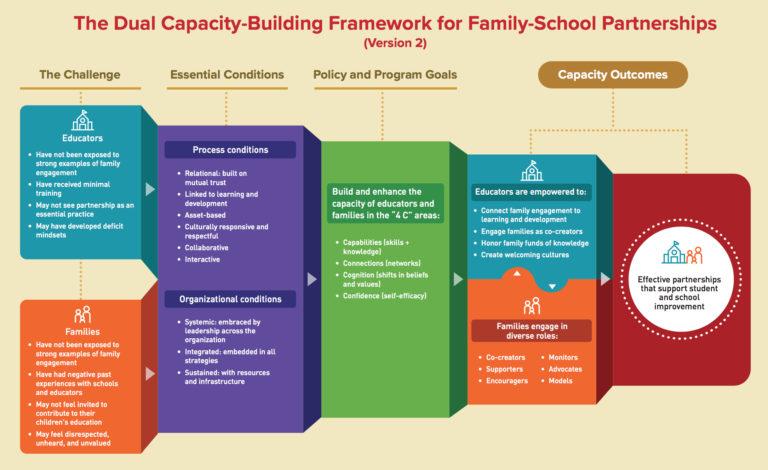 [Speaker Notes: 2019 Educators- have not been exposed to strong examples of family engagement
Have receive minimal training
May not see partnerships as an essential practice
May have deficit mindsets

GREEN- Build and enhance capacity of educators
Capabilities- skills and knowledge
Connections (networks0
Cognitions (shifts in beliefs)
Confidence (self-efficacy)]
Purpose of Data Collection
Pre and post-assessments are used to understand the impact of family engagement efforts

Helps to measure changes in family and community over time

By comparing data collected before and after an intervention, programs can assess effectiveness and identify areas for improvement.
Data Carousel
The overarching question(s) you identify in the first phase shape these decisions. 

 Select or collect data that can lead to rich conversations about improvement, not just summarize services provided.

Consider including both quantitative and qualitative data. Quantitative data can identify what happened, and qualitative data can shed light on why. 

 Recognize the sharing of personal experiences as knowledge and expertise in making sense of data and identifying potential solutions. When gathered systematically, this is qualitative data

(Data Inquiry From Equitable Collaboration)
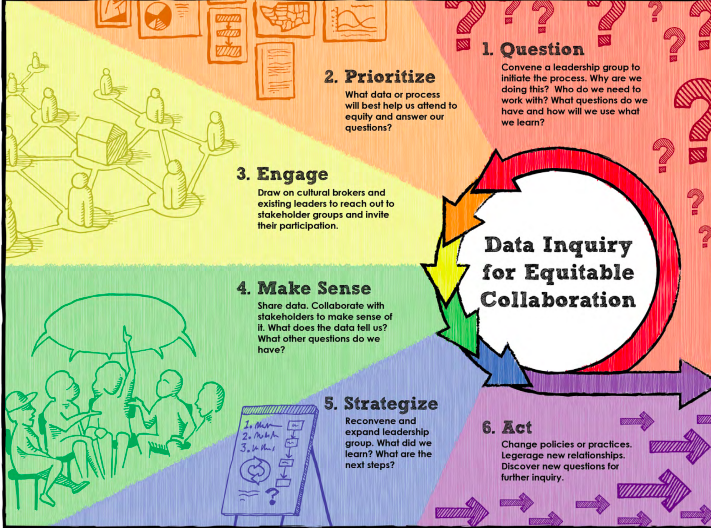 Link To Learning
Does the staff at your school recognize the importance of data-driven family engagement?
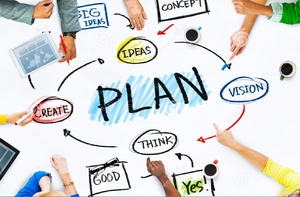 School-wide Family Engagement RubricFlamboyan Foundation
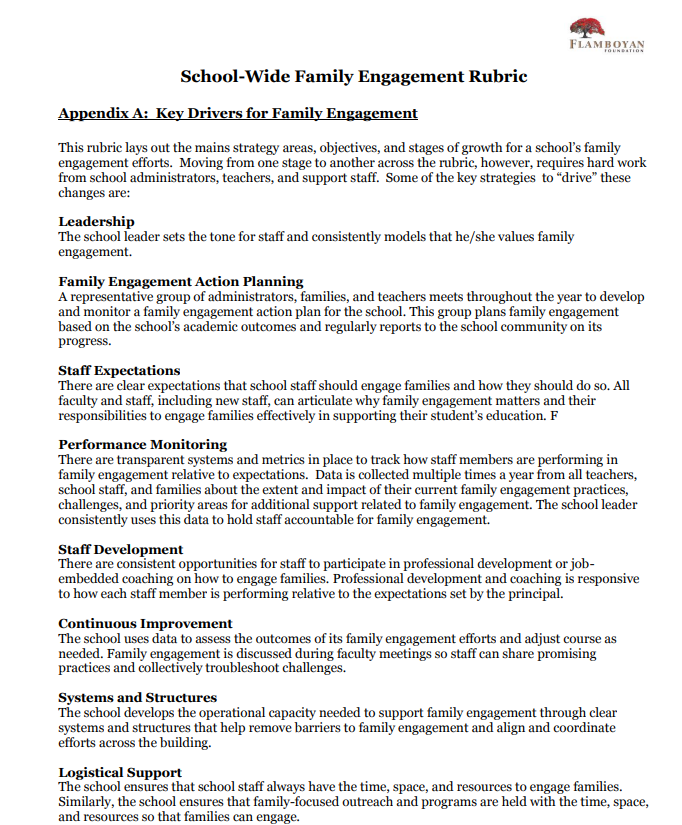 [Speaker Notes: Many times when we ask for partnerships in the community, we do not have a plan. We just say we want community partnerships. Before any requests for partnerships we need to strategically plan]
Family Engagement Communication Rubric
[Speaker Notes: FINISH]
Boston Public Schools- Schoolwide Learning Link
Target a specific grade level or group of students; 
Focus on the mastery of a specific task; 
Provide a specific role for families to play in the mastery of that task; and
Involve two-way communication between home and school around task mastery.
Partners in Education: A Dual Capacity-Building Framework for Family–School Partnerships - From Southwest Educational Development Laboratory, this paper presents a framework, based in existing research and best practices, for designing family engagement initiatives that build capacity among educators and families to partner with one another around student success.


Family Engagement Framework: A Tool for California School Districts - From the California Department of Education and WestEd, a tool for leaders in school districts and county offices of education to use as they work with schools, families, and communities to plan, implement, and evaluate family engagement practices that directly impact improved student achievement.




How Family, School, and Community Engagement Can Improve Student Achievement and Influence School Reform - From the Nellie Mae Education Foundation. A literature review to assist in the goal of understanding how family and community partnerships can promote school improvement efforts.
Discussion
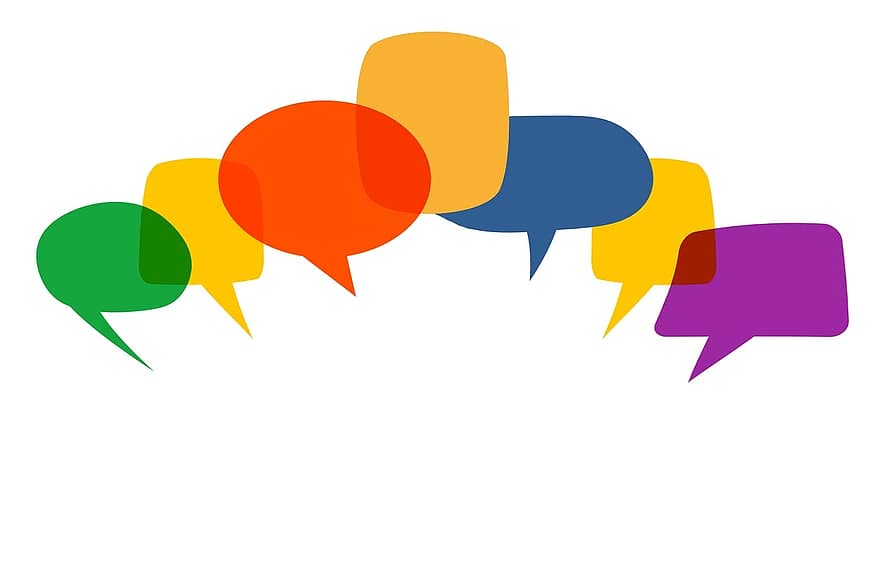 [Speaker Notes: Share one of your strategies and how are you going to link it to learning]
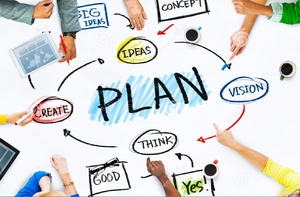 Reflection
Moving parent involvement forward in your school, what type of information would you need from your parents/stakeholders?
Final Reflection
Which students/families could benefit most from a family outreach plan?

How do you plan to link family engagement to learning goals?
Final Thoughts
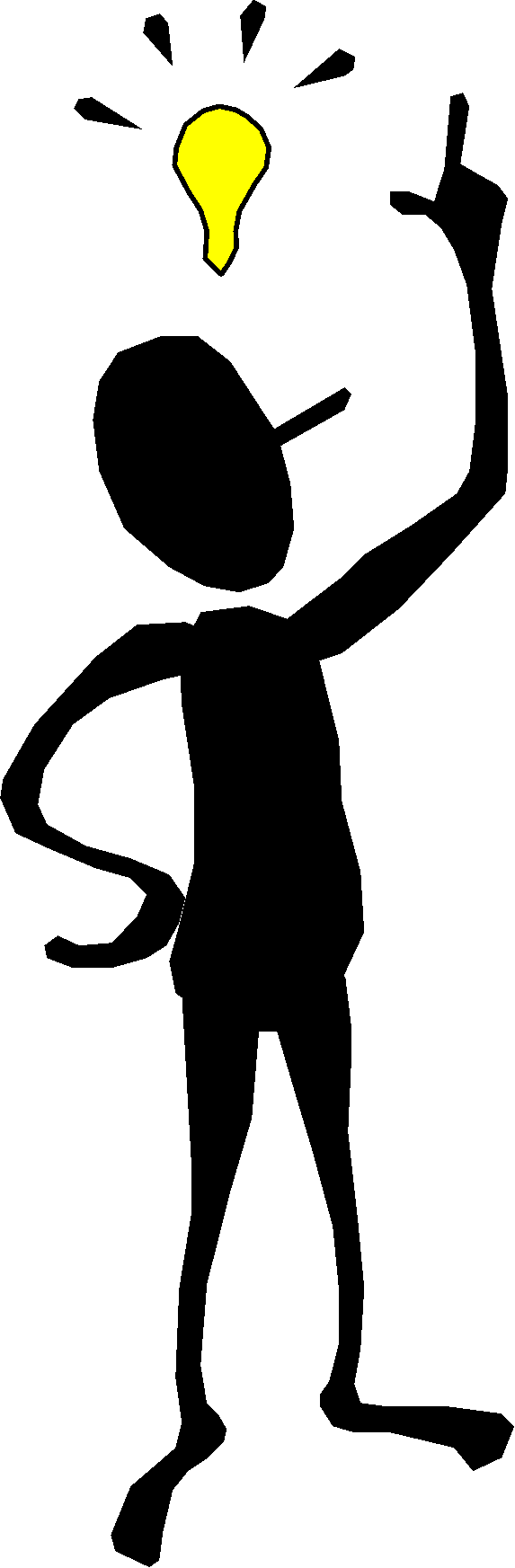 What resonated with you?
[Speaker Notes: implicit explicit bias]
Where do we go from here?
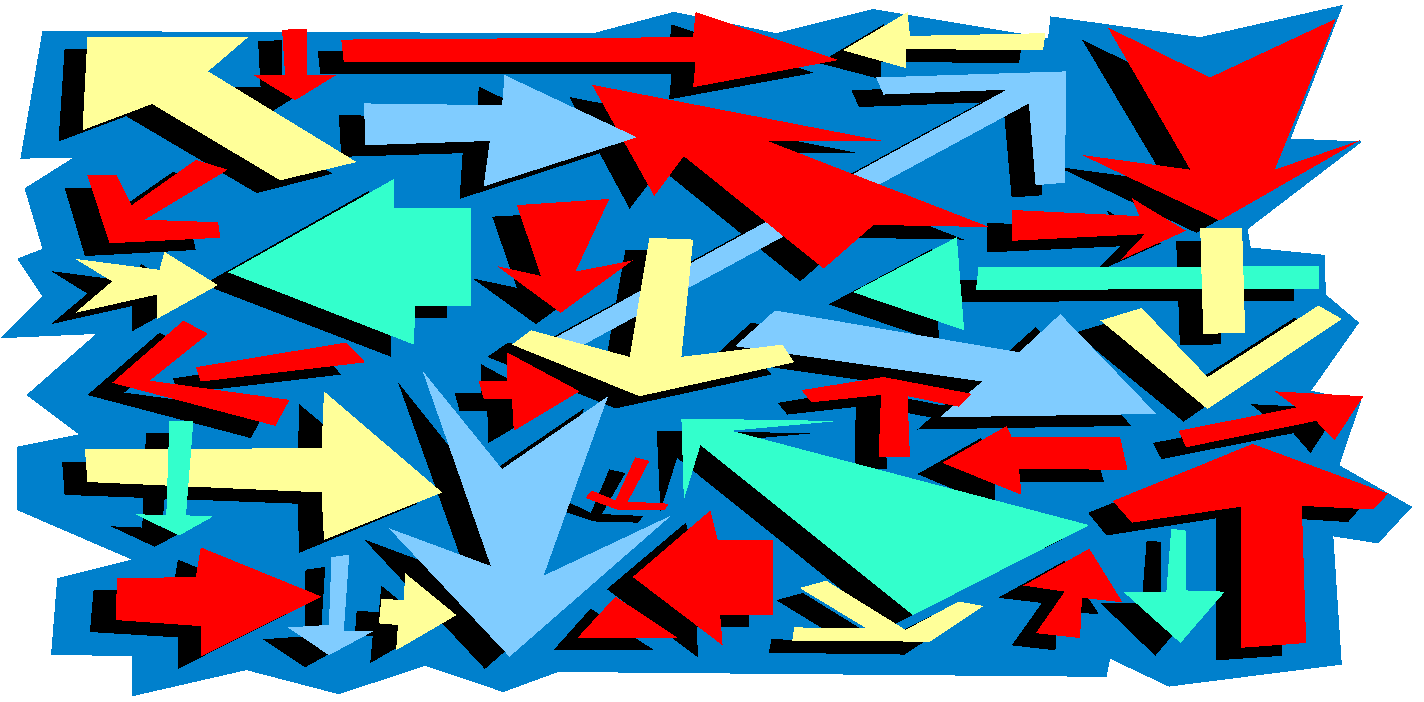 rmoffitt@si4all.com
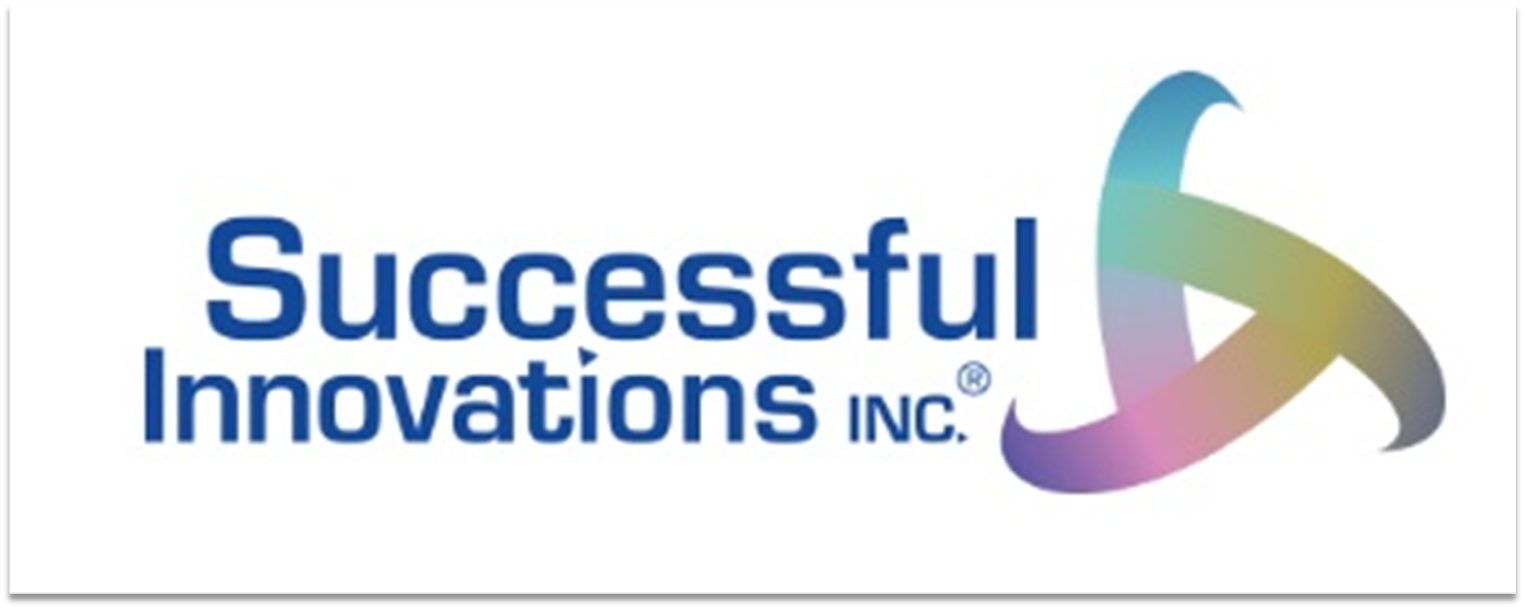 Build trust through close, equitable conversations between parents and teachers improves student achievement
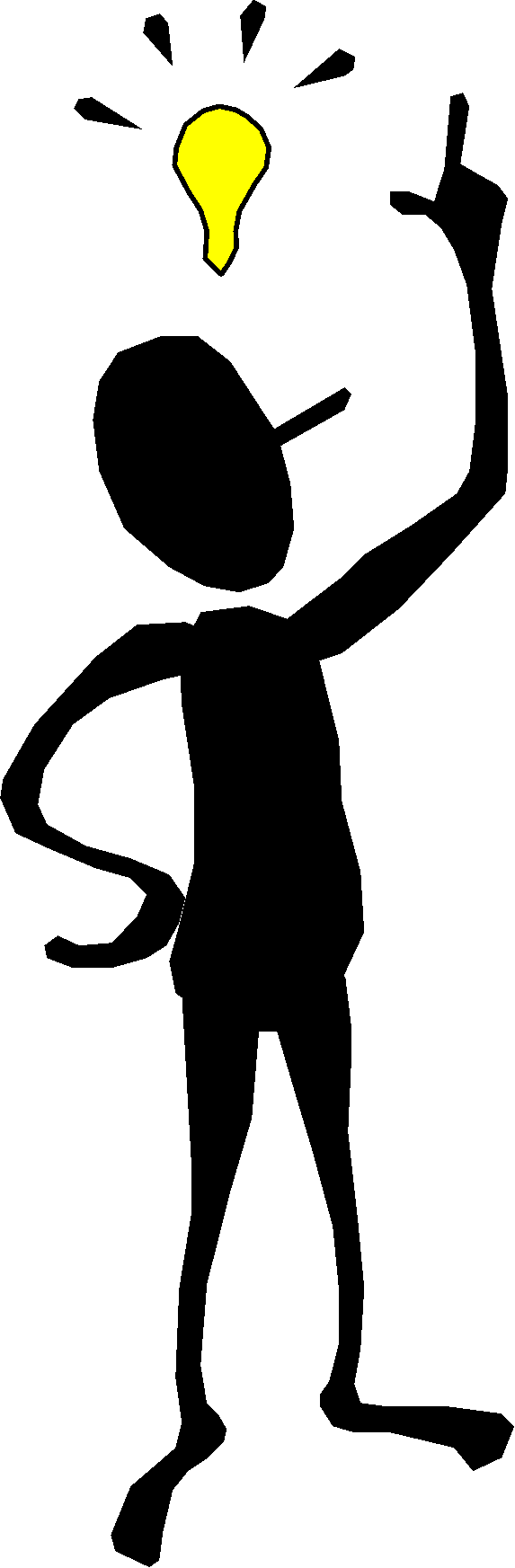 Thoughts/Reflections
What resonates with you?
One thing you want to know more about?
[Speaker Notes: implicit explicit bias]